Velkommen til denne malen ❤️
Malen er laget for at vi som presenterer noe fra Norsk Fosterhjemsforening har et verktøy som sikrer at vi fremstår enhetlig og litt mer proffe 😉

Liten oppskrift:
Klikk på «Visning» på toppmenyen i Power Point
Sett visningen på «Normal»
Du endrer lett utseende på hvert lysbilde ved å høyreklikke på de små lysbildene på venstre side og velger «Oppsett»
Benytt gjerne egne bilder eller velg nye ved å klikke på «Sett inn» på toppmenyen i Powerpoint, velg «Bilder» og så «Stockbilder». Der kan søke på f.eks. «lek» eller «barn»
LYKKE TIL – dette går bra 👍
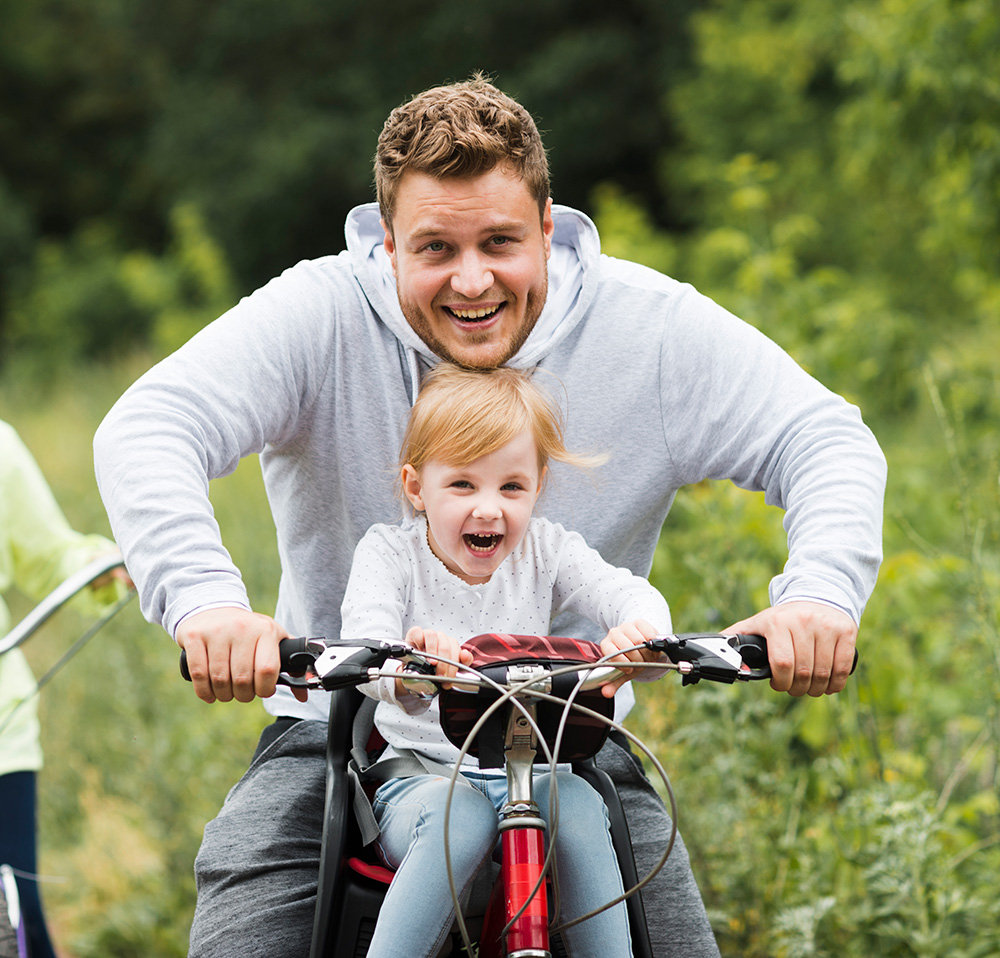 Tittel
Ditt navn
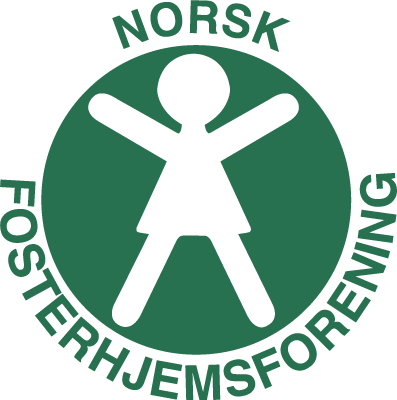 Tittel
Punkt 1
Punkt 2 
Punkt 3 
Punkt 4
Punkt 5
Takk for meg!
Ditt navn